ANNOUNCEMENTS
Nov. 29, 2019
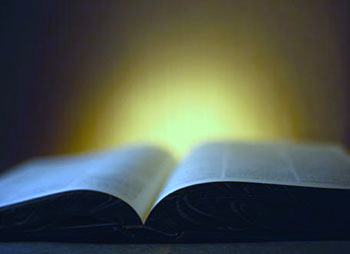 God’s  Promise  for the week
“...those who love you prosper.” 
                                      Ps 122:6
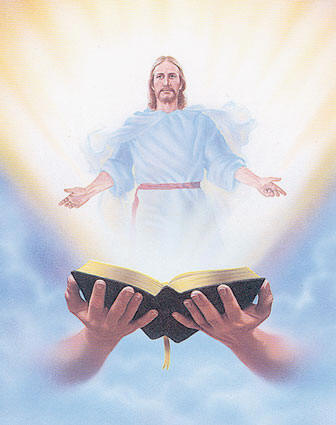 Welcome
Guest
ME #53 
Grand Reunion
Dec. 7, 2019
12 pm – 5pm
Divine Mercy Parish Library
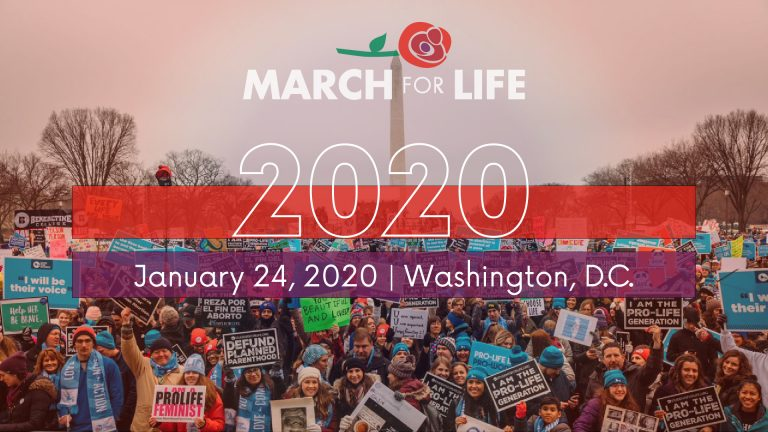 FRIDAY, JANUARY 24, 2020
Washington DC
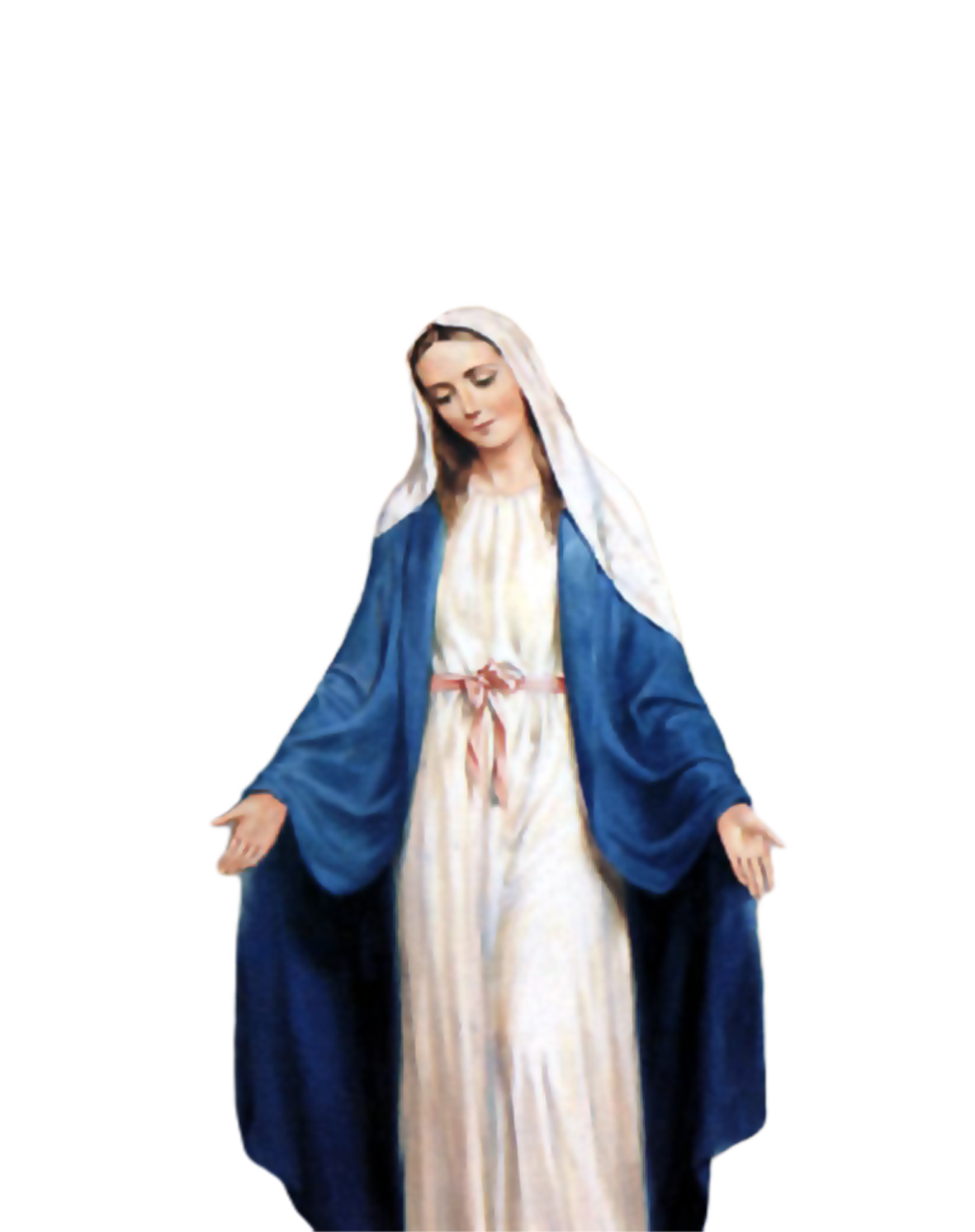 Medical Mission 2020
Jordan, Guimaras, Philippines
February 10 to 13, 2020
2000 Hail Mary’s for the Medical Mission
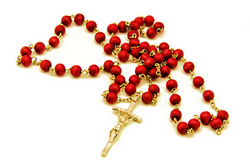 Saturday, January 25, 2020 
at the DMP Library
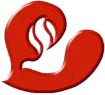 Marshaling 
Schedule
Dec. 6, 2019
Formation
Apostolate
ORDER
“...stay awake...be prepared...”

          Mt 24:42a,44a
DIRECTIONS
1.  Enter deeper into prayer, meditations and self-reflections.
2.  Perform acts of kindness every day.
3.  Conduct yourselves properly and make no provision for the desires of the flesh.